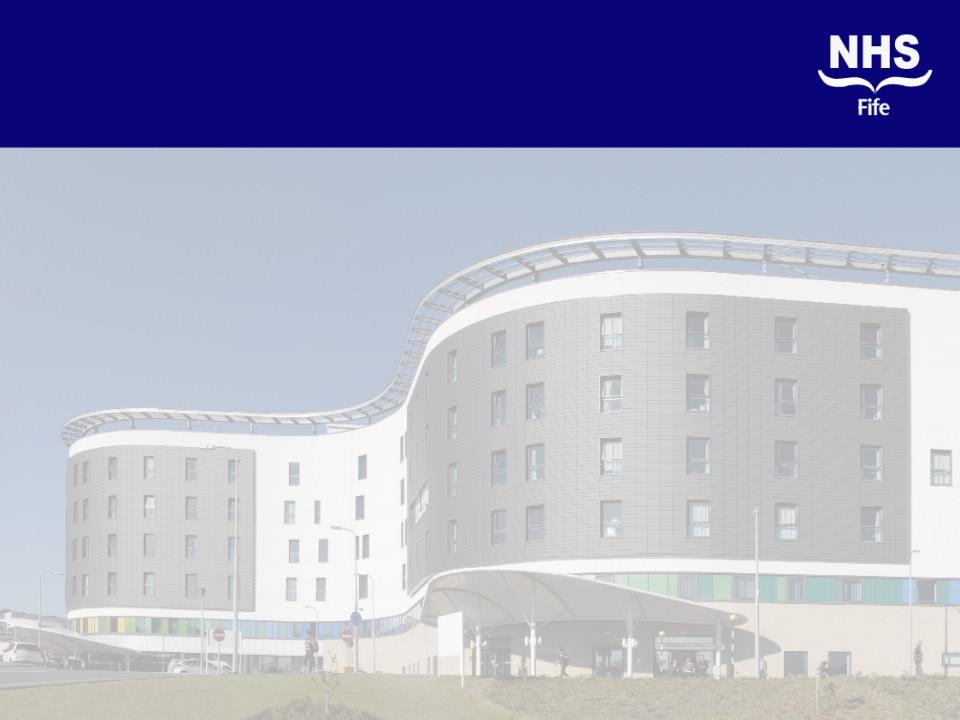 ,
Chest Trauma In Victoria Kirkcaldy Hospital
Anna Johnstone1, Julie Thomson2,  Alex Von Maydell1, Deborah Gilliland1
1. Junior Clinical Fellow, Emergency Medicine. 2. Consultant and Clinical Lead, Emergency Medicine
Introduction
Blunt chest wall trauma accounts for 15% of presentations to the emergency department. Complications don’t occur until 48-72 hours after presentation, making management decisions difficult in early stages (Battle et al., 2014). Battle’s Score is a prognostic model in which 5 risk factors for complications: age; number of ribs fractures; pre-injury anticoagulant use; chronic lung disease; oxygen saturations are used. A score of 16 or more means patients are high risk for developing complications.
Methods:
Data was collected retrospectively from patients who presented through A&E over 12 months from November 2019 to 2020. Patients had a chest wall injury and had a hospital stay of 3 or more days. All patients were identified through the Scottish Trauma Audit Group (STAG) data. High risk patients were identified as a Battle’s score of 16 or above. The audit was approved by the Fife Clinical Effectiveness Team.
Battle’s Score
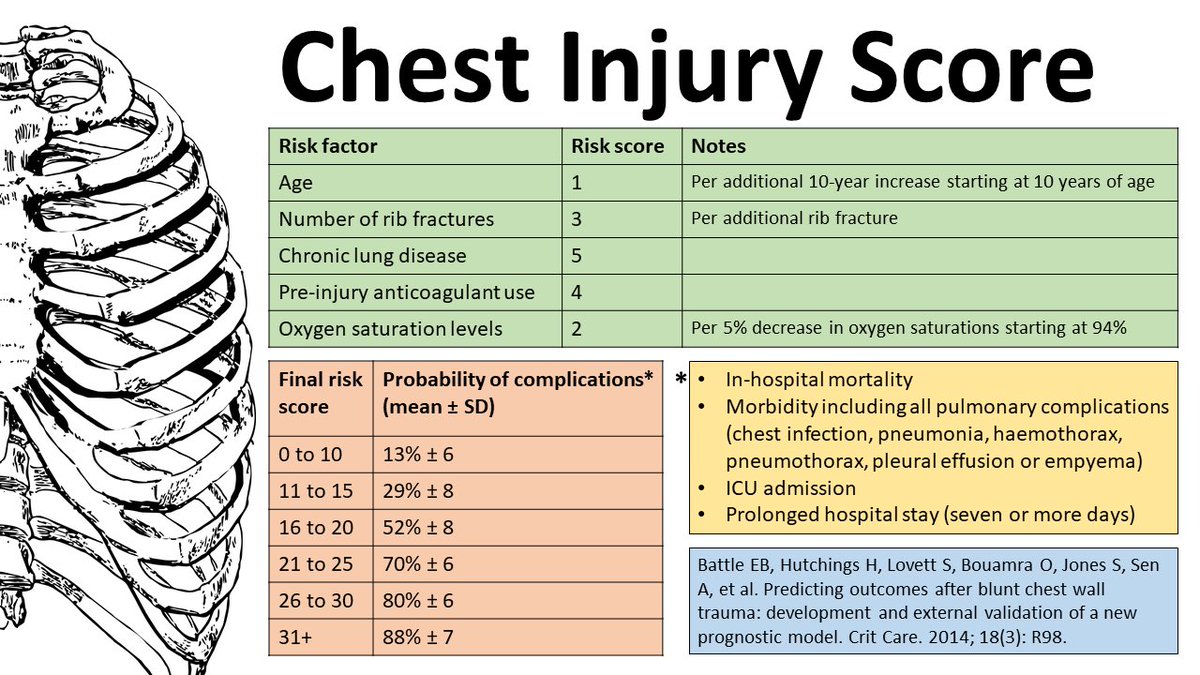 Results
78 patients were identified. Battle’s score was 15 or less in 40% (31) and 16 or above in 60% (47) patients. 24 high risk patients were admitted to level 1 care, with 21 of these aged 65 or older. The median stay for all patients was 10 days. Those admitted to level 1 care with a Battles’ score of 0-15 or 16+ had a mean length of stay of 11 days verses 23 days. High risk patients admitted to level 2 or 3 care had a mean length of stay of 17 days. High risk patients not admitted to level 2 or 3 care were admitted to a range of medical (35%), orthopaedic (21%) and surgical wards (43%).
Discussion
This audit highlights that patients with high risk injuries are under-recognised, and have no clear  pathway for admission. A new protocol has been designed to streamline these patients, recognise their risk level and initiate early physiotherapy, respiratory support and appropriate analgesia. The use of the battle’s score in A&E will aid clinicians in making these decisions, and hopefully lead to shorter admissions with fewer complications.